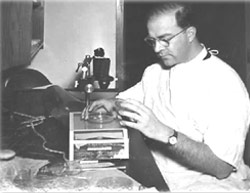 Frédéric Mohs
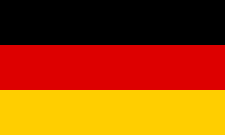 Nationalité : Allemand
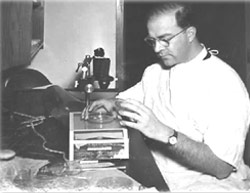 Période de temps: 1910 à 2002
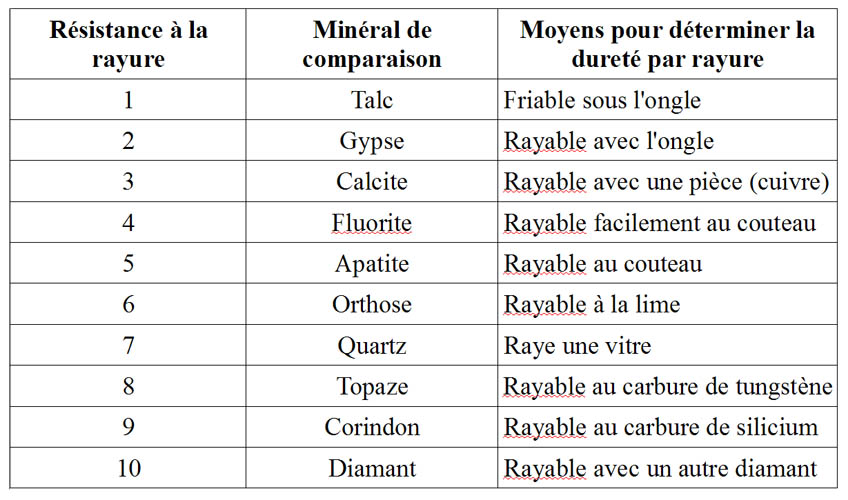 Découverte : échelle de Dureté